Ontario State KofCGENERIC E-MAIL
LOG – IN and SET UP a permanent password
(It only takes 6 steps to do this process.)
UPDATED July 5, 2022
Ontario State Generic Emails: “Why it is important?”
It is important to start using Ontario KofC emails when they are assigned to you. All MIO’s, Directors, District Deputies are assigned Emails. Council Grand Knights and Financial Secretaries may participate if they wish to. 

Having common xxxx@ontariokofc.ca emails will:
Make it easy for others to communicate with you. For example, they will know if they want to email Grand Knight, all they have to do is add the councils number to the email: i.e. GK1234@ontariokofc.ca

Privacy issues make it important not to use your personal email. This is for your own protection as well as the security of sensitive information which  maybe sent to you.

If there is a change in position, then the password can be quickly reset by the State Office for the new officer and he will have access to the previous emails.

Will allow the state office easier communication with all Councils through a standard email distribution list. Often members change their personal email (i.e. from Bell to Rogers) and do not notify Ontario State office.
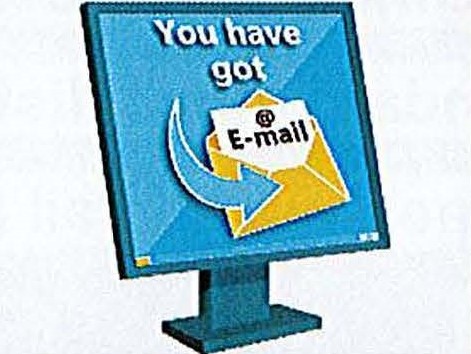 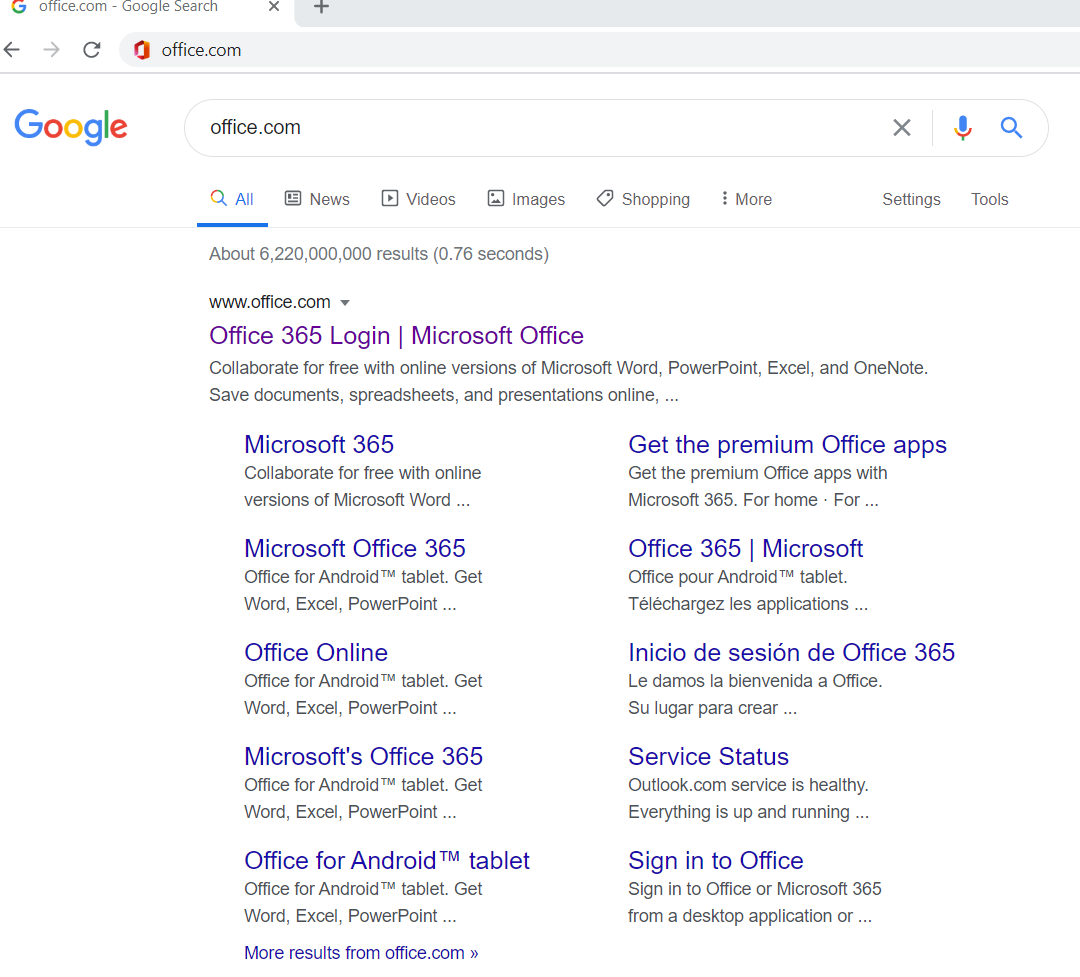 STEP 1
Open a browser (Google Chrome, Mozilla Fire Fox, Microsoft Edge) and type office.com or you
can click this link https://office.com/
Click
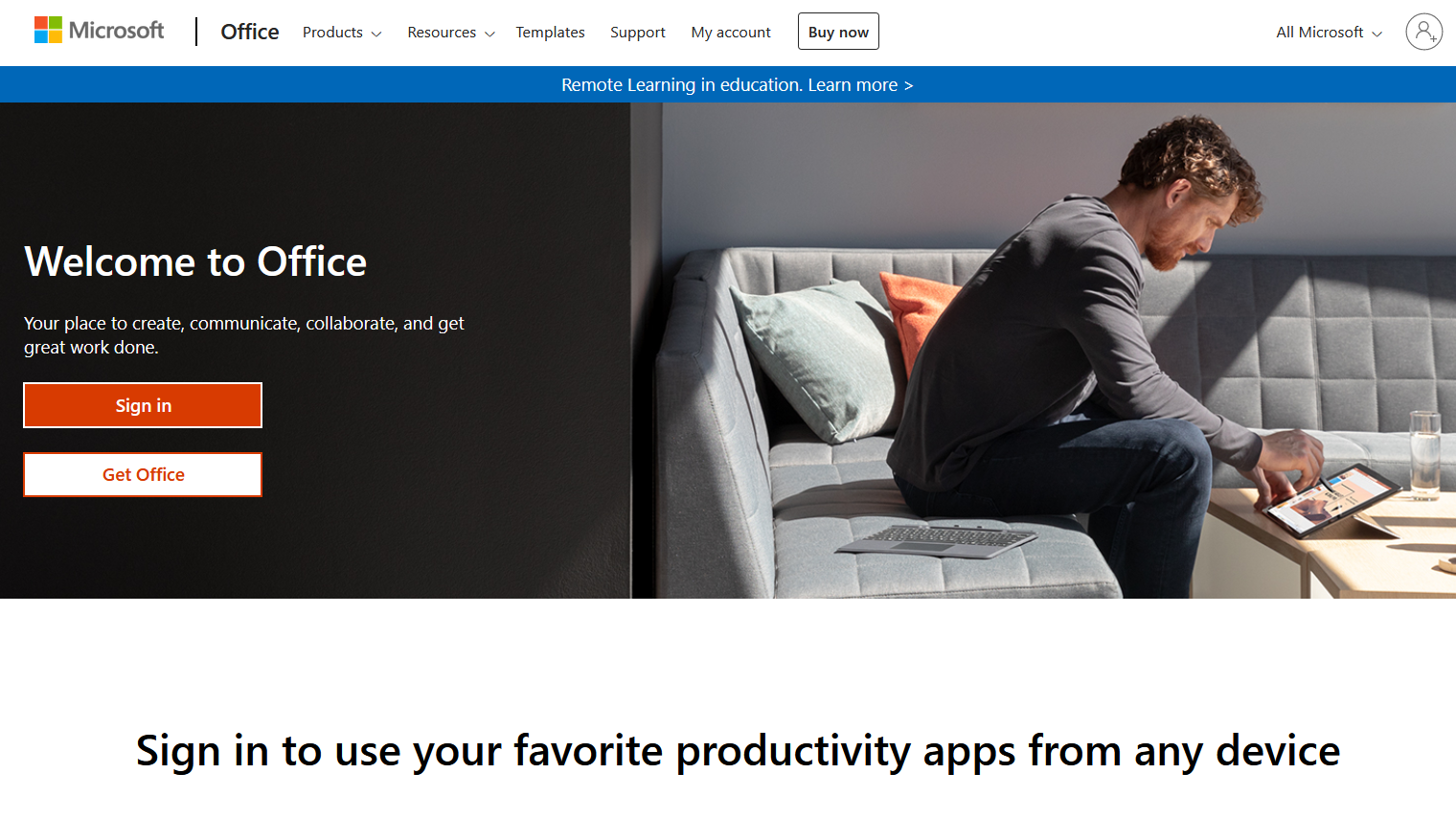 STEP 2
Click Sign in
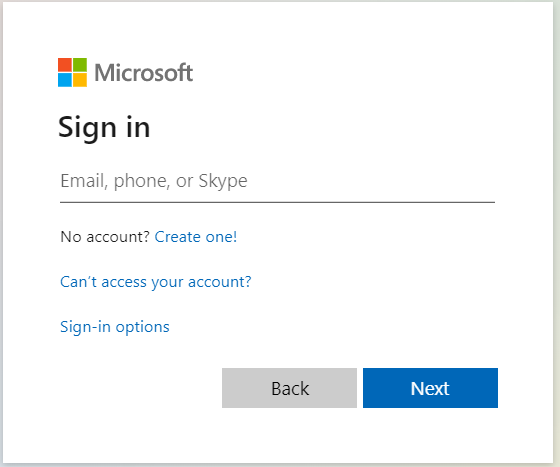 STEP 3
Enter your generic assigned email address

GKxxxx@ontariokofc.ca
FSxxxx@ontariokofc.ca
DDxx@ontariokofc.ca

x stand for council number for GK and FS

x stand for district number for district deputy
Type your generic email address here on this line
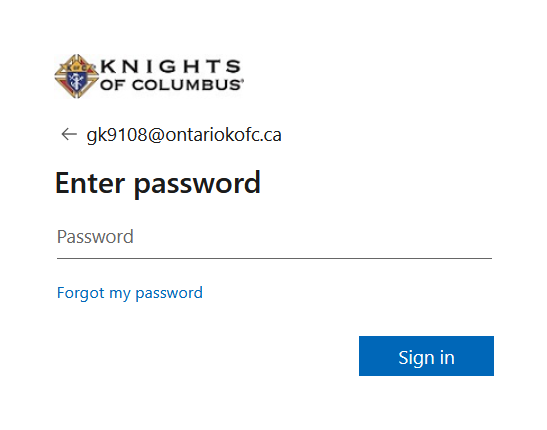 STEP 4
Enter temporary password provided by State Office. Please call State Office at 1800.759.0959 or 905-388-2731
Enter temporary password
Click to Sign in
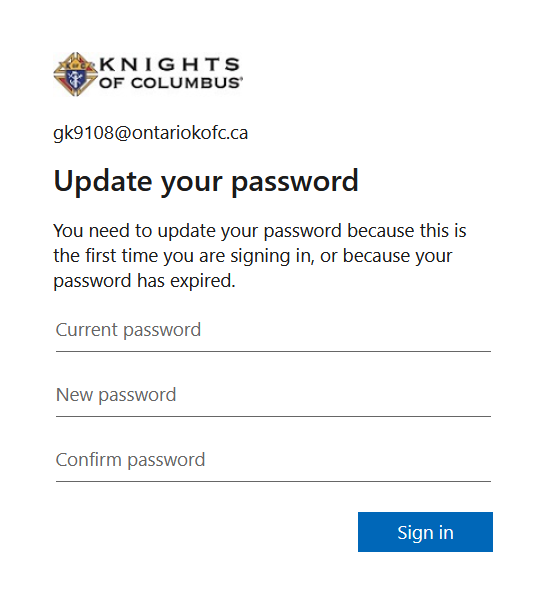 STEP 5
Update password
Type temporary password
Set up permanent password
At least 8 characters or more, 
Mix of big & small letters, numbers 
or special characters
Re-type permanent password
Click to Sign in
When you see this box,
Just click the “x” to close.
Click Outlook app
[Speaker Notes: Once you completely logged in to your state email account, you will be directed to the main page with a “Good morning” or “Good afternoon”.
To check emails, send or receive emails, you need to click the “outlook” app.
If you want to see all the apps included in this account, you can click “All apps”.]
Click X to close this box
Click and it will show the account details of the email address. For DD it will appear 
D9 inside the circle, 
District Deputy 99
DD99@ontariokofc.ca
STEP 6
 Send a 
“test email”
ani@ontariokofc.ca o mario@ontariokofc.ca or 
stateoffice@ontariokofc.ca or anna@ontariokofc.ca
Test email
Click to send
How to create shortcut 
 to your desktop
Click the padlock, drag and drop to your desktop
Here is your outlook icon
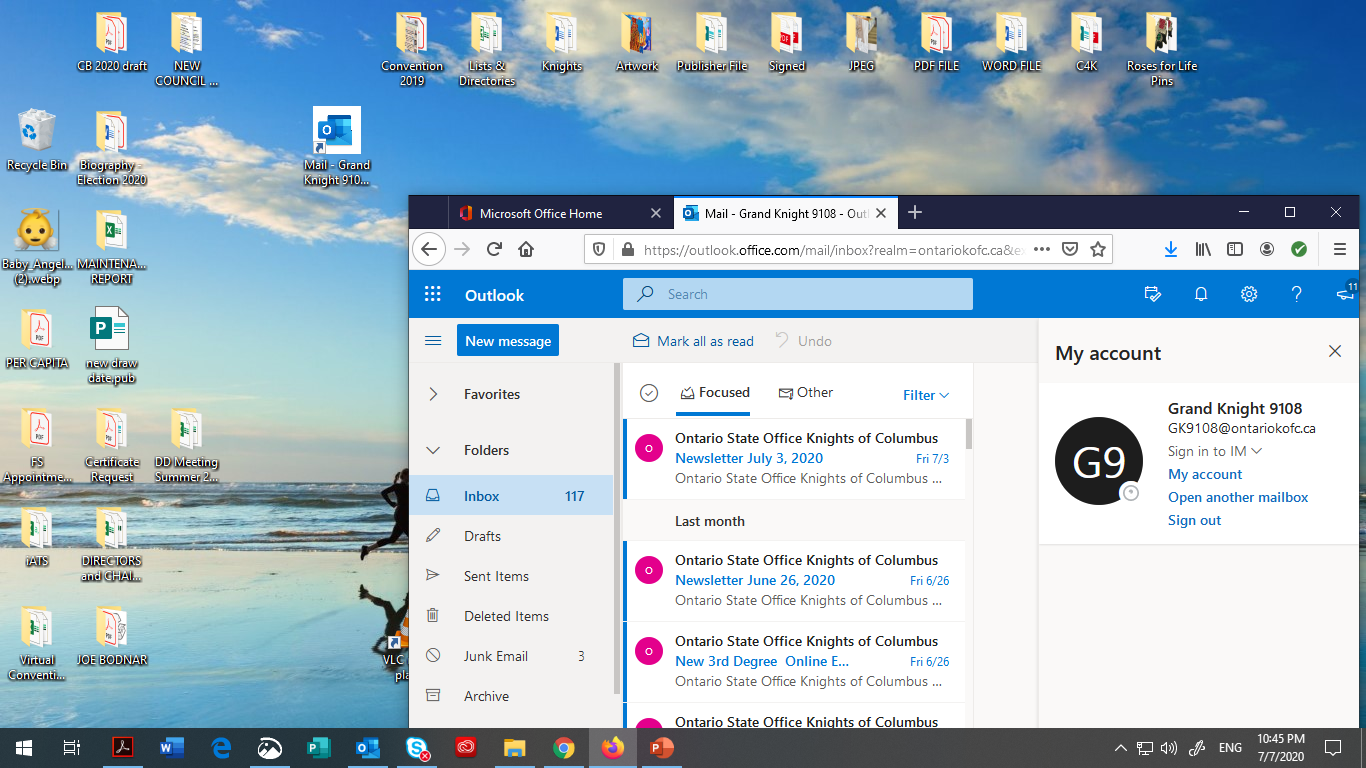 Great news! As officer of your council (Grand Knight, Financial Secretary, District Deputy, MIO’s), you can set up a virtual meeting for your council using Microsoft Teams for free! That is if you are signed-in to your generic state email account (ex. gk@ontariokofc.ca).  Brothers, it is not too late for us to become tech-savy.  I encourage you to watch the tutorials to find out more about TEAMS. Please click the link below.
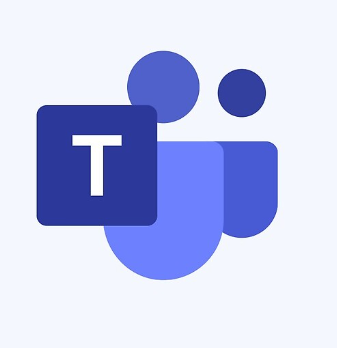 Microsoft Teams video training - Office Support
[Speaker Notes: Microsoft Teams is included in your generic/state email account. You can use this app to set up a virtual meeting with your council.
You can download the Microsoft Teams app and install it in your desktop.
Watch the video training to learn about Microsoft teams.]
Stay healthy and God bless  THE END